BLM1612 - Circuit Theory
Prof. Dr. Nizamettin AYDIN
				naydin@yildiz.edu.tr
www.yildiz.edu.tr/~naydin 
			

AC Circuits
1
Impedance and Ohm’s Law
Objective of Lecture
Describe  the mathematical relationships between ac voltage and ac current for a resistor, capacitor, and inductor .
Discuss the phase relationship between the ac voltage and current.
Explain how Ohm’s Law can be adapted for inductors and capacitors when an ac signal is applied to the components.
Derive the mathematical formulas for the impedance and admittance of a resistor, inductor, and capacitor.
2
Resistors
Ohm’s Law
		v(t) = Ri(t) = R Im cos(wt + q)
		V = RIm     q = RI  where  q = f

The voltage and current through a resistor are in phase as there is no change in the phase angle between them.
3
Capacitors
i(t) = C dv(t)/dt where v(t) = Vm cos(wt)
i(t) = -Cw Vm sin(wt) 
i(t) = wCVm sin(wt + 180o) 
i(t) = wCVm cos(wt + 180o - 90o)
i(t) = wCVm cos(wt +  90o)
4
Capacitors
V = Vm      0o
I = wCVm cos(wt + 90o)
Vm cos(wt + 90o) = V ej90 = V    90o  = jV

I = jwCV  

or 

V = (1/jwC) I = - (j/wC) I
5
Capacitors
90o phase difference between the voltage and current through a capacitor.
Current needs to flow first to place charge on the electrodes of a capacitor, which then induce a voltage across the capacitor 
Current leads the voltage (or the voltage lags the current) in a capacitor.
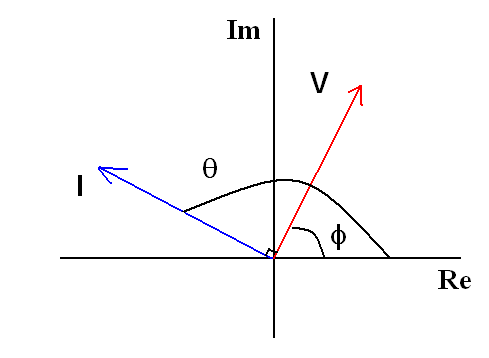 6
Inductors
v(t) = L d i(t)/dt  where i(t) = Im cos(wt)
 v(t) = - Lw Im sin(wt) = wLIm cos(wt + 90o)
V = wLIm      90o
I = Im cos(wt)
Im cos(wt + 90o) = I ej90 = I     90o = jI

V = jwLI
or 

I = (1/jwL) V = - (j/wL) V
7
Inductors
90o phase difference between the voltage and current through an inductor. 
The voltage leads the current (or the current lags the voltage).
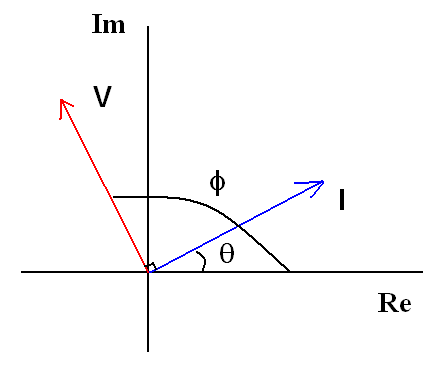 8
Impedance
If we try to force all components to following Ohm’s Law, V = Z I, where Z is the impedance of the component.

		Resistor:   	ZR   =
		Capacitor: 	ZC   =
		Inductor:	ZL    =
9
Admittance
If we rewrite Ohm’s Law:
I = Y V  (Y = 1/Z), where Y is admittance of the component

		Resistor:   	YR   =
		Capacitor: 	YC   =
		Inductor:	YL   =
10
Impedances-Admittances
Inductors act like short circuits under d.c. conditions and like open circuits at very high frequencies.
Capacitors act like open circuits under d.c. conditions and like short circuits at very high frequencies.
11
Impedance
Generic component that represents a resistor, inductor, or capacitor.
12
Admittance
13
Summary
Ohm’s Law can be used to determine the ac voltages and currents in a circuit.
Voltage leads current through an inductor.
Current leads voltage through a capacitor.
14
Ohm’s Law with Series and Parallel Combinations
Objective of Lecture
Derive the equations for equivalent impedance and equivalent admittance for a series combination of components.
Derive the equations for equivalent impedance and equivalent admittance for a parallel combination of components.
Ohm’s Law in Phasor Notation
		V = I Z			V = I/Y
		I = V/Z			I = V Y
15
Series Connections
Using Kirchhoff’s Voltage Law:
	V1 + V2 – Vs = 0
Since Z1, Z2, and Vs  are in series, the current flowing through each component is the same. 

Using Ohm’s Law:   V1 = I Z1 	and 	V2 = I Z2 

Substituting into the equation from KVL:

			I Z1 + I Z2 – Vs = 0V
			I (Z1 + Z2) = Vs
16
Equivalent Impedance: Series Connections
We can replace the two impedances in series with one equivalent impedance, Zeq, which is equal to the sum of the impedances in series.
		 Zeq = Z1 + Z2 

		Vs = Zeq I
17
Parallel Connections
Using Kirchoff’s Current Law,
	I1 + I2 – IS = 0

	Since Z1 and Z1 are in parallel, the voltage across each component , V, is the same. 

	Using Ohm’s Law:
	 V = I1 Z1 
	 V = I2 Z2 

	 V/ Z1 + V/ Z2 = IS 
	 IS (1/Z1 +1/Z2)-1 = V
18
Equivalent Impedance:  Parallel Connections
We can replace the two impedances in series with one equivalent impedance, Zeq, where 1/Zeq is equal to the sum of the inverse of each of the impedances in parallel.
		 1/Zeq = 1/Z1 + 1/Z2 
	Simplifying 
	(only for 2 impedances in parallel)
		Zeq = Z1Z2 /(Z1 + Z2)
An abbreviated means to show that Z1 is in parallel with Z2 is to write Z1 ǁ Z2.
19
If you used Y instead of Z
In series:
	The reciprocal of the equivalent admittance is equal to the sum of the reciprocal of each of the  admittances in series
 
	In this example
		 1/Yeq = 1/Y1 + 1/Y2 

	 Simplifying 
	(only for 2 admittances in series)
		Yeq = Y1Y2 /(Y1 + Y2)
20
If you used Y instead of Z
In parallel:
	The equivalent admittance is equal to the sum of all of the admittance in parallel

	In this example:

Yeq = Y1 + Y2
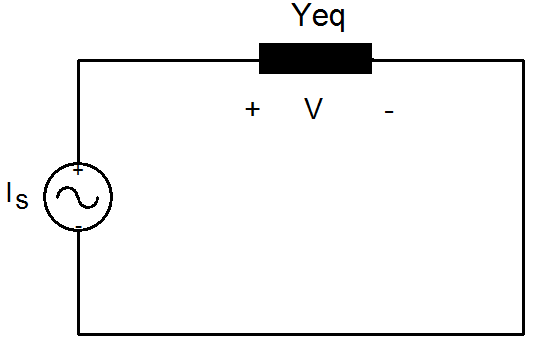 21
Example 03…
22
…Example 03…
Impedance
	ZR = 10 W
	ZL = jwL = j(100)(10mH) = 1j W
	Zeq = ZR + ZL = 10 +1j W  (rectangular coordinates)

In Phasor notation:
	 Zeq  = (ZR2 + ZL2) ½  tan-1(Im/Re)
	Zeq = (100 + 1) ½  tan-1(1/10) = 10.05  5.7o W 
	Zeq = 10.1  5.7o W 

	Impedances are easier than admittances to use when combining components in series.
23
…Example 03…
Solve for Current
Express voltage into cosine and then convert a phasor.
	V1 = 12V cos (100t + 30o – 90o) = 12V cos (100t – 60o)
	V1  = 12 -60o V
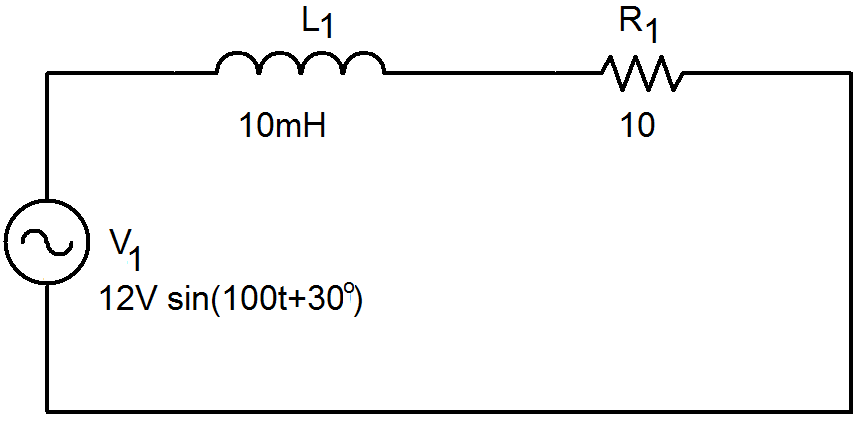 24
…Example 03…
Solve for Current
	I = V/Zeq = (12 -60o V)/ (10.1  5.7o W)

	V  = 12  -60o V  = 12V e-j60 (exponential form)
	Zeq = 10.1  5.7o W = 10.1 W ej5.7 (exponential form)

	I = V/Zeq = 12V e-j60/(10.1 ej5.7) = 1.19A e-j65.7
	I = 1.19A  -65.7o
	
	I = Vm/Zm  (qV - qZ)
25
…Example 03
Leading/Lagging
	
	I = 1.19A e-j65.7 = 1.19 -65.7o A 
	V = 12V e-j60 = 12  -60o V 
	
	The voltage has a more positive angle, voltage leads the current.
26
Example 04…
27
…Example 04…
Admittance
	
	YR = 1/R = 1 W-1 
	YL = -j/(wL) = -j/[(300)(1H)] = -j 3.33 mW-1 
	YC = jwC = j(300)(1mF) = 0.3j W-1 
	Yeq = YR + YL + YC = 1 + 0.297j W-1


	Admittances are easier than impedances to use when combining components in parallel.
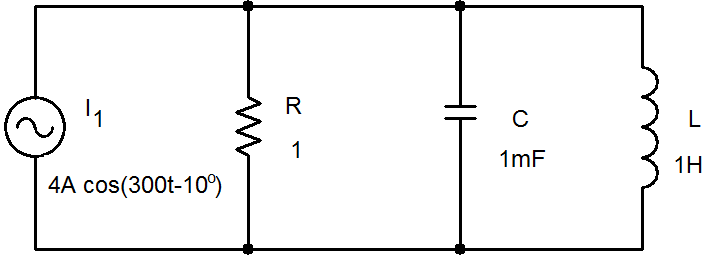 28
…Example 04…
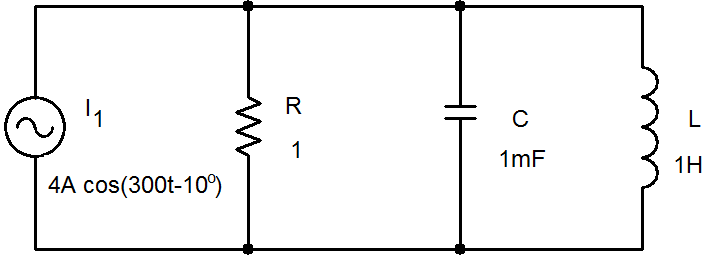 Admittances:
In Phasor notation:

	 	Yeq  = (YRe2 + YIm2) ½  tan-1(Im/Re)
		Yeq = (12 + (.297)2) ½  tan-1(.297/1) 
	 	Yeq = 1.04  16.5o W-1

	It is relatively easy to calculate the equivalent impedance of the components in parallel at this point as Zeq = Yeq-1.
	
	Zeq = Yeq-1 = 1/1.04  0-16.5o W = 0.959  -16.5o W
29
…Example 04…
Solve for Voltage 
Convert a phasor since it is already expressed as a cosine.

		I = 4A cos(300t - 10o)
		I  = 4 -10o A
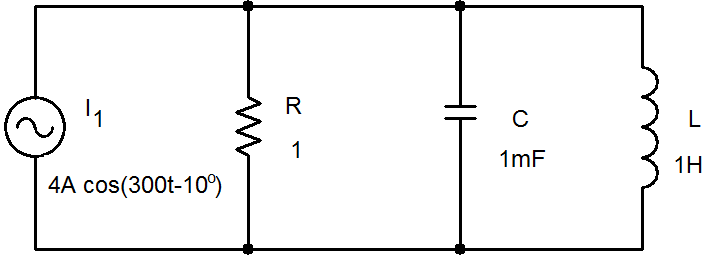 30
…Example 04…
Solve for Voltage
		V = I/Yeq 
		V = Im/Ym  (qI - qY)

		V = (4  -10o A)/ (1.04  16.5o W-1)

		V = 3.84V  -26.5o 

		V = IZeq 
		V = ImZm  (qI + qZ)

		V = (4  -10o A)(0.959  -16.5o W-1)

		V = 3.84V  -26.5o
31
…Example 04
Leading/Lagging

		I = 4 -10o A

		V = 3.84V  -26.5o

	Current has a more positive angle than voltage so current leads the voltage.
32
Equations
33
Summary
The equations for equivalent impedance are similar in form to those used to calculate equivalent resistance and the equations for equivalent admittance are similar to the equations for equivalent conductance.
The equations for  the equivalent impedance for components in series and the equations for the equivalent admittance of components in parallel tend to be easier to use. 
The equivalent impedance is the inverse of the equivalent admittance.
34
Thévenin and Norton Transformation
Objective of Lecture
Demonstrate how to apply Thévenin and Norton transformations to simplify circuits that contain one or more ac sources, resistors, capacitors, and/or inductors.

Source Transformation
A voltage source plus one impedance in series is said to be equivalent to a current source plus one impedance in parallel when the current into the load and the voltage across the load are the same.
35
Equivalent Circuits
Thévenin
Vth = In Zn
Norton
In = Vth/Zth
36
Example 05…
First, convert the current source to a cosine function and then to a phasor.

I1 = 5mA sin(400t+50o) = 5mA cos(400t+50o-90o)= 5mA cos(400t-40o)
I1 = 5mA -40o
37
…Example 05…
Determine the impedance of all of the components when w = 400 rad/s.
In rectangular coordinates
38
…Example 05…
Convert to phasor notation
39
…Example 05…
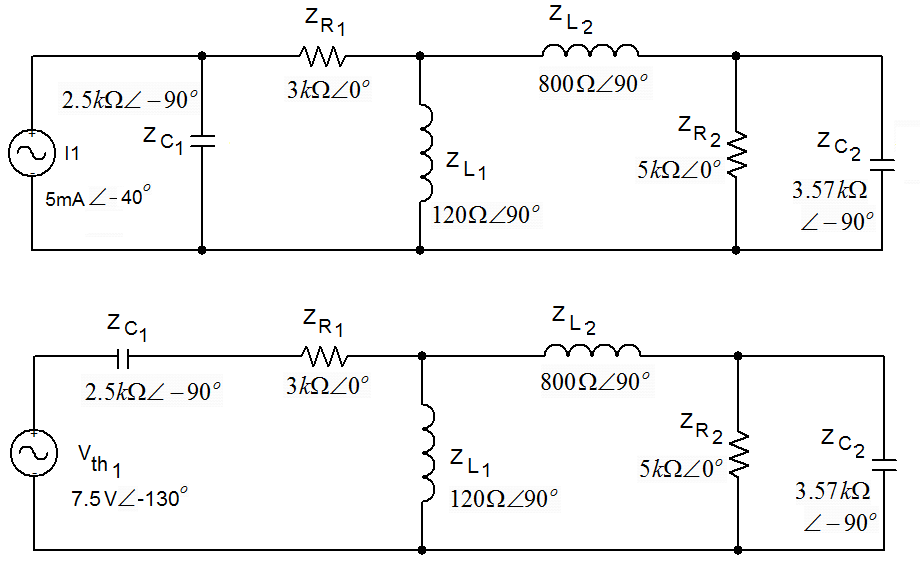 40
…Example 05…
Find the equivalent impedance for ZC1 and ZR1 in series.  
This is best done by using rectangular coordinates for the impedances.
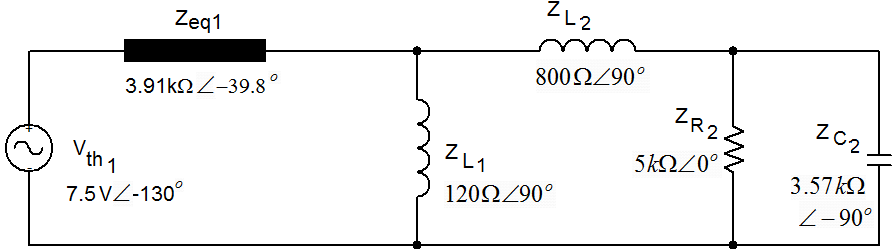 41
….Example 05…
Perform a Norton transformation.
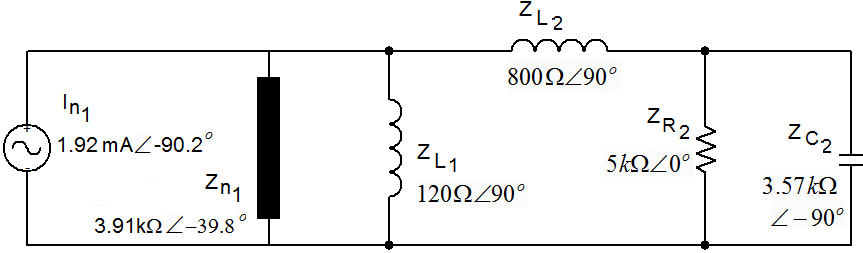 42
…Example 05…
Since it is easier to combine admittances in parallel than impedances, convert Zn1 to Yn1 and ZL1 to YL1.  

As Yeq2 is equal to YL1 + Yn1, the admittances should be written in rectangular coordinates, added together, and then the result should be converted to phasor notation.
43
…Example 05…
44
…Example 05…
Next, a Thévenin transformation will allow Yeq2 to be combined with ZL2.
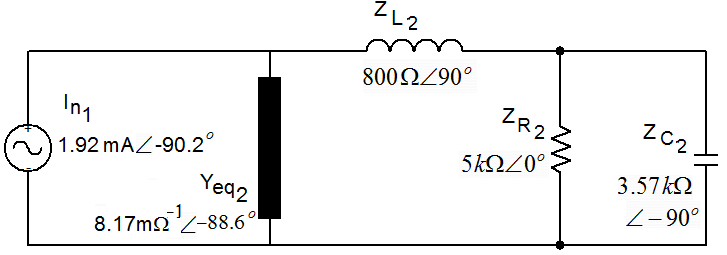 45
…Example 05…
46
…Example 05…
47
…Example 05…
Perform a Norton transformation after which Zeq3 can be combined with ZR2.
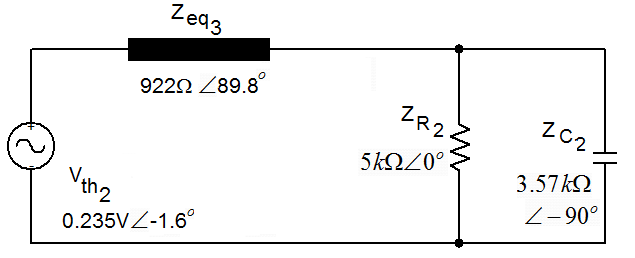 48
…Example 05…
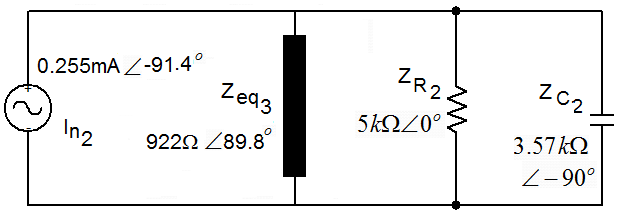 49
…Example 05…
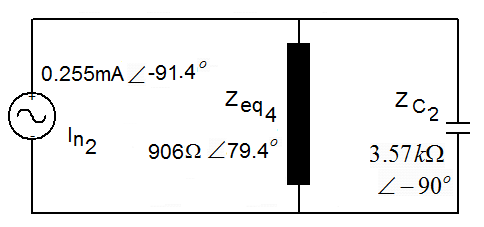 50
…Example 05…
Use the equation for current division to find the current flowing through ZC2 and Zeq4.
51
…Example 05…
Then, use Ohm’s Law to find the voltage across ZC2 and then the current through Zeq4.
52
…Example 05
Note that the phase angles of In2, Ieq4, and IC2 are all different because of the imaginary components of Zeq4 and ZC2.
The current through ZC2 leads the voltage, which is as expected for a capacitor.
The voltage through Zeq4 leads the current.  
Since the phase angle of Zeq4 is positive, it has an inductive part to its impedance.  
Thus, it should be expected that the voltage would lead the current.
53
Example
Explain why the circuit on the right is the result of a Norton transformation of the circuit on the left.  
Also, calculate the natural frequency wo of the RLC network.
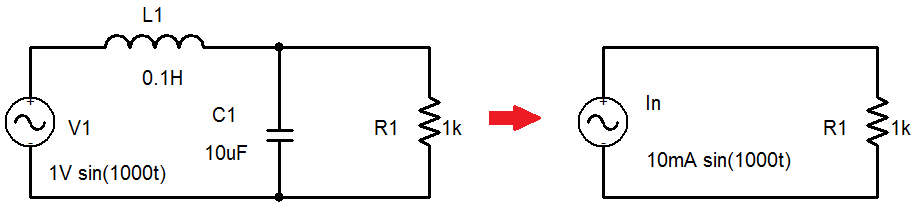 54
Summary
Circuits containing resistors, inductors, and/or capacitors can simplified by applying the Thévenin and Norton Theorems.
Transformations can easily be performed using currents, voltages, impedances, and admittances written in phasor notation.
Calculation of equivalent impedances and admittances requires the conversion of phasors into rectangular coordinates.
Use of the current and voltage division equations also requires the conversion of phasors into rectangular coordinates.
55
Voltage and Current Division
Objective of Lecture
Explain mathematically how a voltage that is applied to components in series and how a current that enters the a node shared by components in parallel are distributed among the components.
56
Voltage Dividers
Impedances in series share the same current
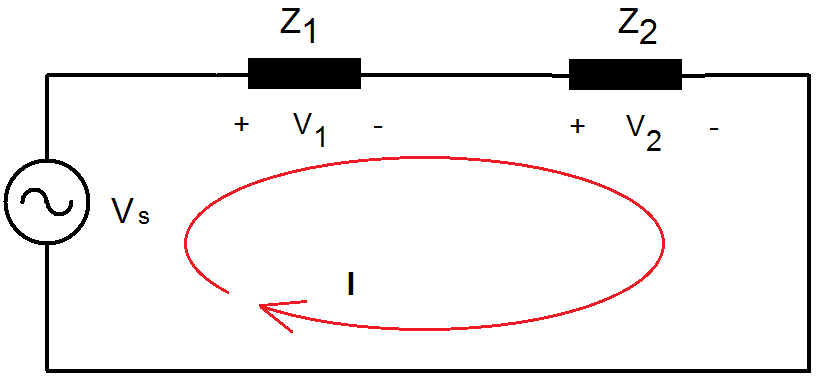 57
Voltage Dividers
From Kirchhoff’s Voltage Law and Ohm’s Law
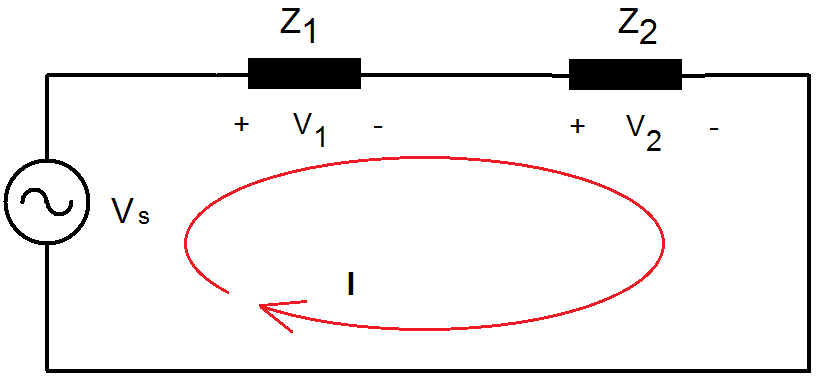 58
Voltage Division
The voltage associated with one impedance Zn in a chain of multiple impedances in series is:


					     or


	where Vtotal is the total of the voltages applied across the impedances.
59
Voltage Division
Because of changes in phase angle of the voltage that occur with inductors and capacitors, the calculation of the percentage of the total voltage associated with a particular impedance, Zn, is not directly related to the percentage of the magnitude of that particular impedance, Zn, relative to the total equivalent impedance, Zeq.
	Zn = Zn jn
	Zeq  = Zeq jeq
60
Current Division
All components in parallel share the same voltage
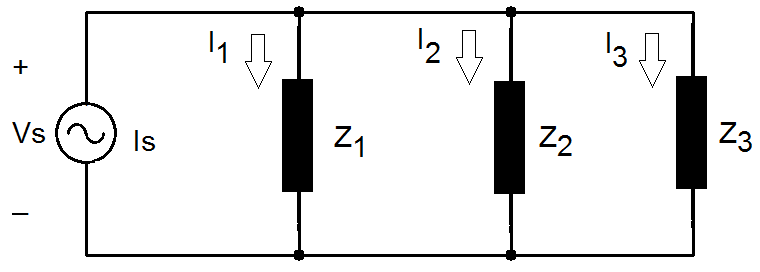 61
Current Division
From Kirchhoff’s Current Law and Ohm’s Law
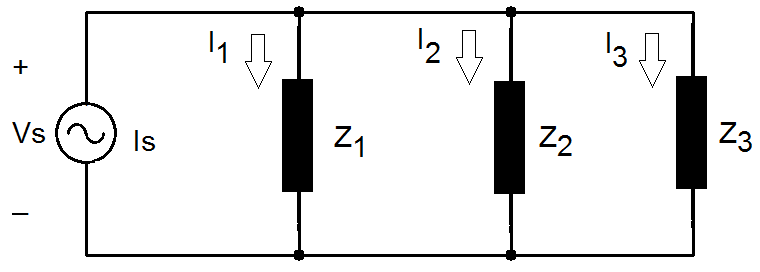 62
Current Division
63
Current Division
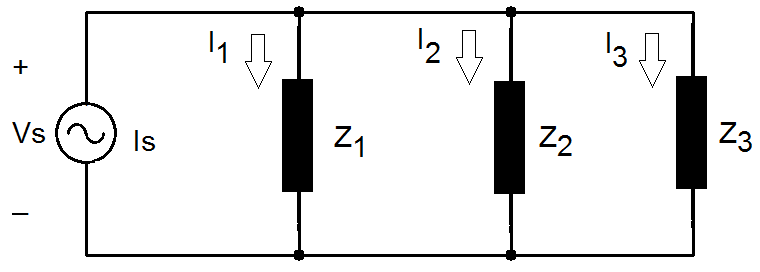 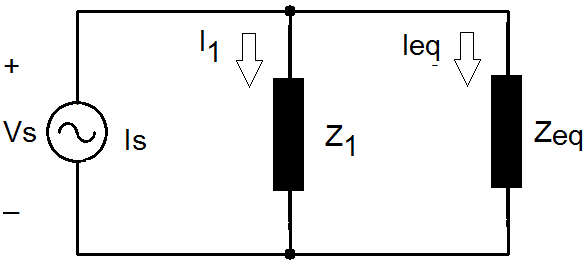 64
Current Division
The current associated with one component Z1 in parallel with one other component is:
The current associated with one component Zm in parallel with two or more components is:
where Itotal is the total of the currents entering the node shared by the components in parallel.
65
Summary
The equations used to calculate the voltage across a specific component Zn in a set of components in series are:
The equations used to calculate the current flowing through a specific component Zm in a set of components in parallel are:
66